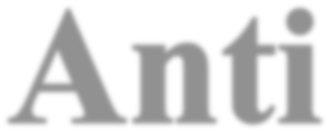 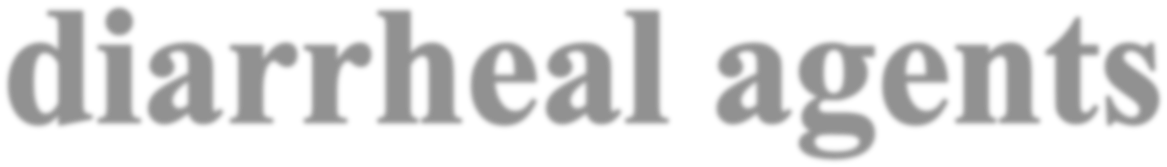 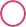 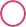 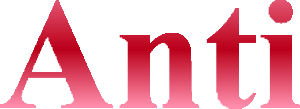 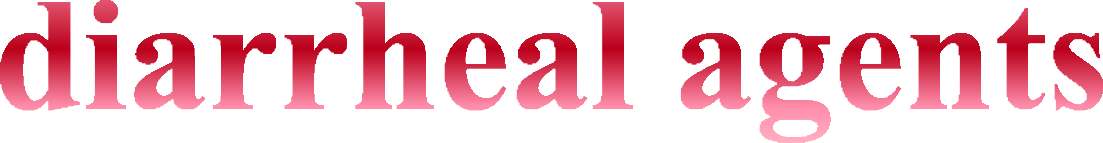 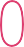 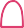 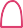 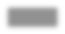 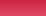 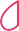 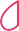 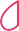 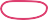 Dr/ Heba Ahmed Hassan
associate professor of clinical pharmacology faculty of medicine  mutah university
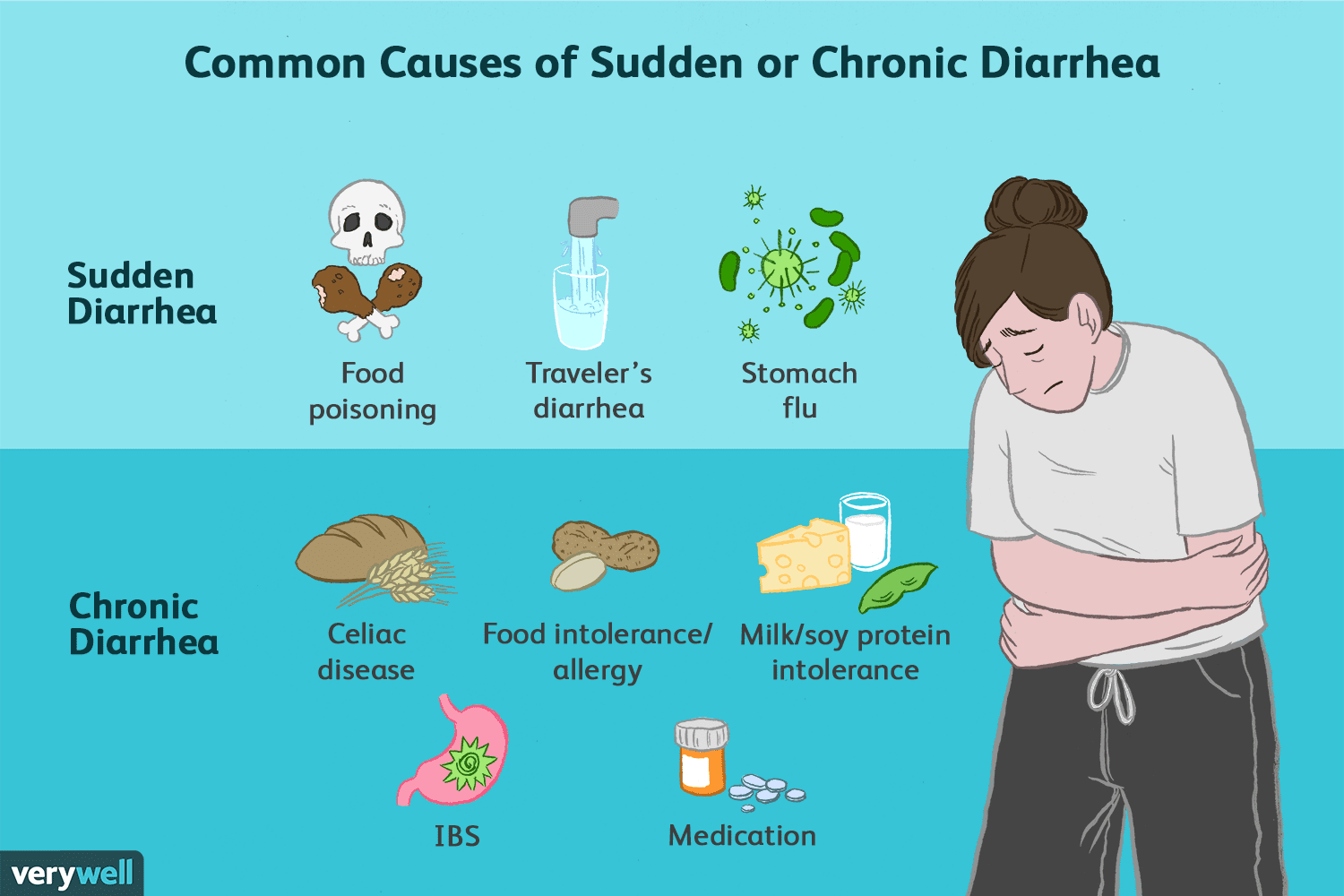 Pathophysiology of diarrhea
Increase the GIT motility
Increase the secretions and decrease the absorption of  fluids and electrolytes -------------which lead to Na , water  and electrolyte disturbance
Infection
A- Rehydration ( oral or I.V fluids)
Treatment of diarrhea
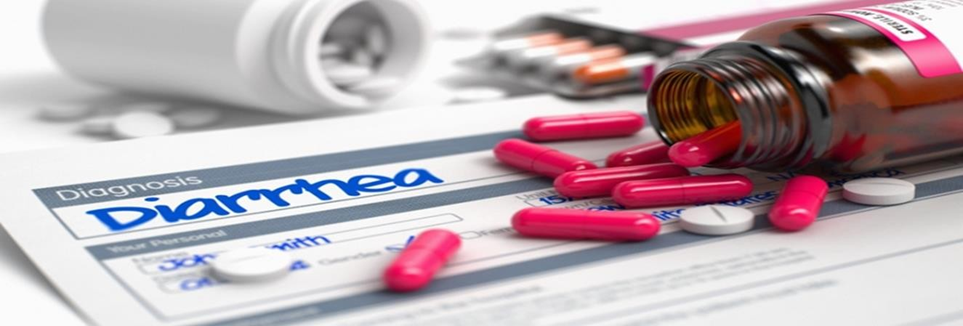 B- Anti-infective agents ( according to infective organism)
C- Non-antimicrobial antidiarrheal agents
D-Treatment of  inflammatory bowel diseases
C- Non-antimicrobial antidiarrheal agents:
should not be used in patients with  
1-bloody diarrhea
2-high fever
3- systemic toxicity
because of the risk of worsening underlying condition.  
N.B: you should stop if worsen despite therapy
They are classified as follow:
1-Anti-motility agents
2-GIT protective & adsorbents agents
3-Agents which modify fluid and electrolyte  transport
4-Others
-Bile salts binding resins (cholestyramine)
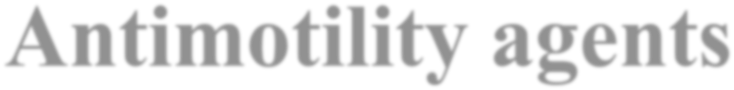 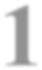 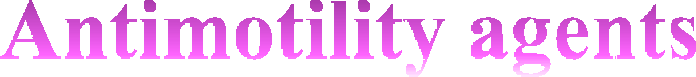 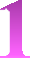 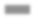 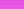 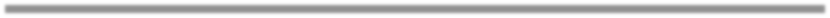 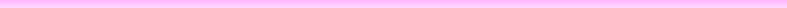 A-Anticholinergic ( they reduce the motility and secretions of the GIT as atropine and propantheline)
B-Opioid agonists (they activate µ receptors on enteric neurons → ↑ K+  efflux → hyper polarization → inhibit Ach release →↓motility →↑  transit time → ↑absorption of fluid & electrolyte.
Diphenoxylate:
Readily absorbed → systemic effects (sedation &  addiction).
Lomotil: Diphenoxylate	+ atropine .
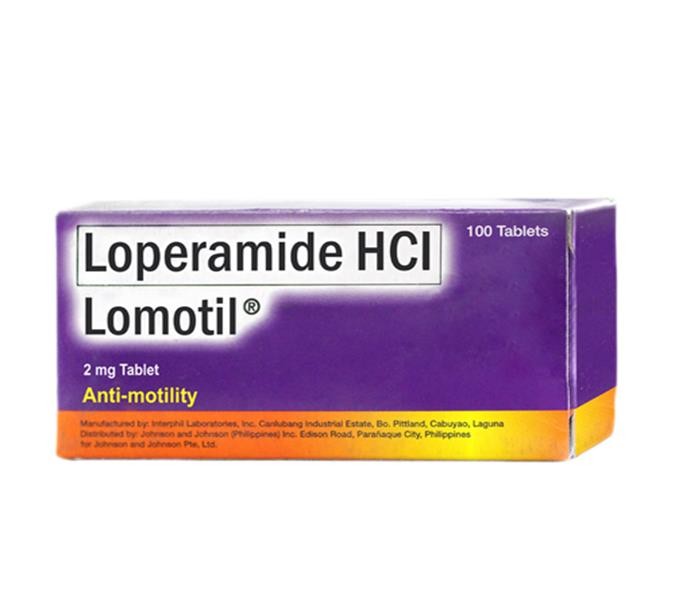 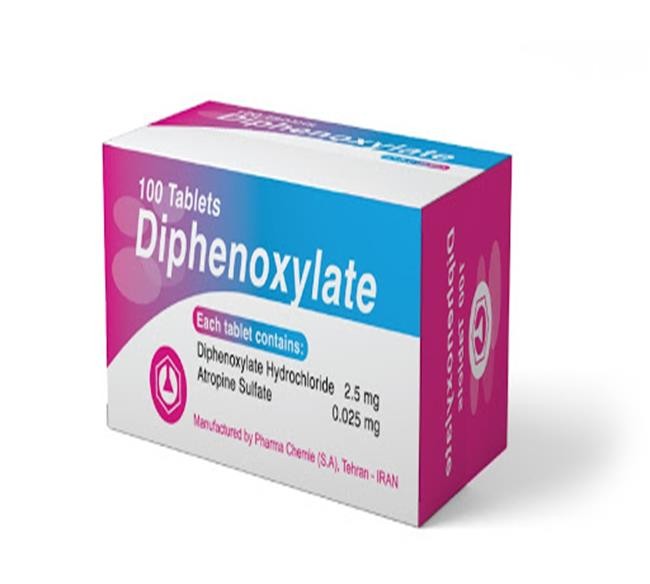 Loperamide (Imodium):
Slow & incomplete absorption.
Not crossing B.B.B.
Relatively selective action on G.I.T.
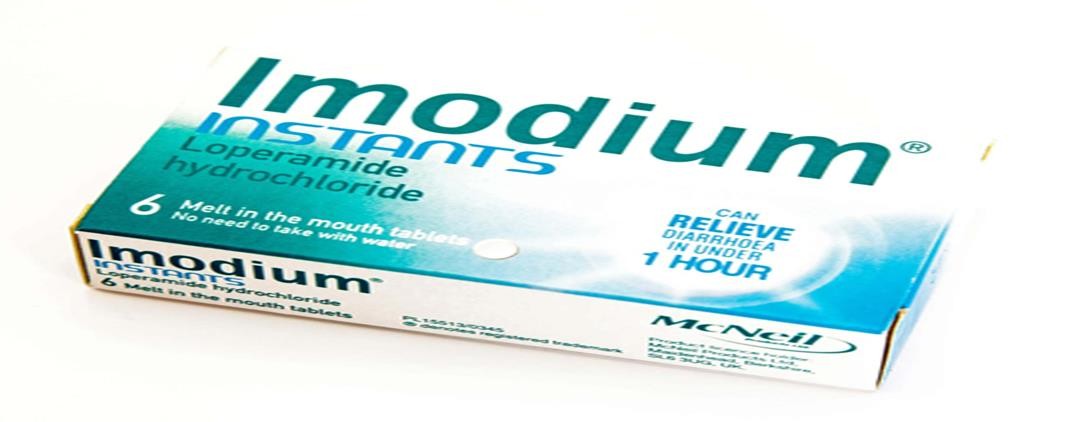 Side effects:
Dry mouth, dizziness, headache, abdominal cramps,  nausea and vomiting.
Paralytic ileus.
Contraindications:
Chronic ulcerative colitis.
Young children.
Acute bacillary & amoebic dysentery.
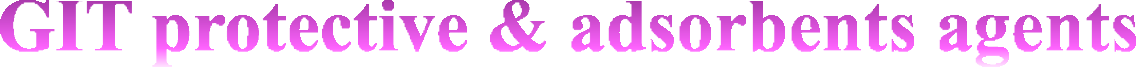 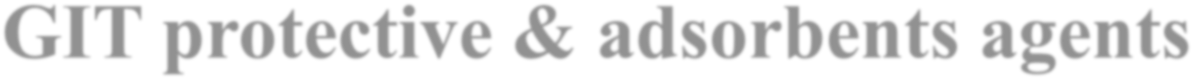 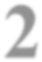 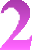 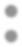 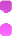 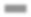 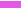 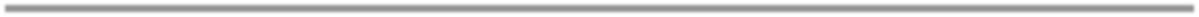 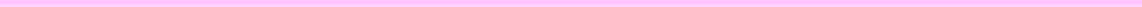 Kaolin.
Pectin.
Chalk.
Methylcellulose.
Charcoal.
Kaopectate (kaolin & pectin):
1.2-1.5 g after each loose bowel
movement (maximum: 9g /d).
Not absorbed (no adverse  effects).
Should not be taken within 2  hours of other medication.
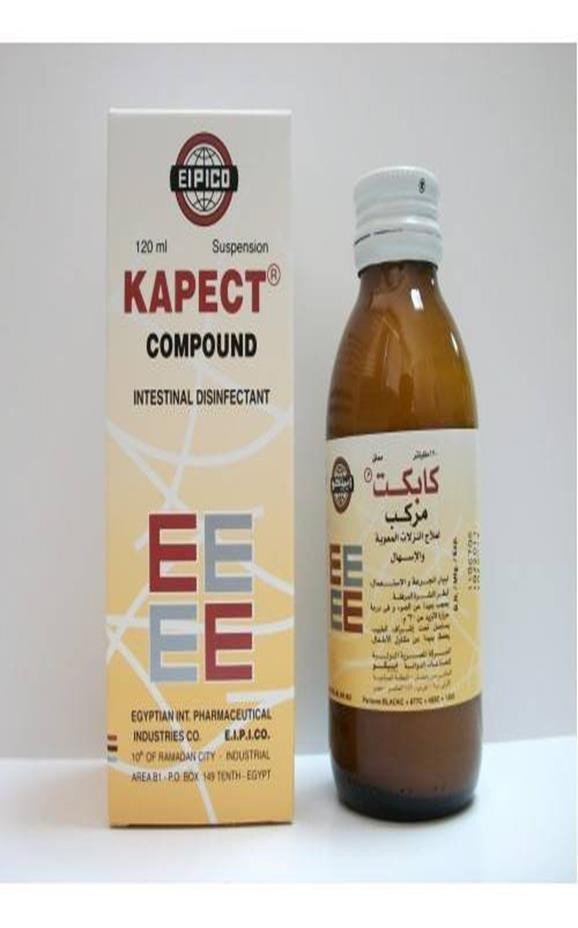 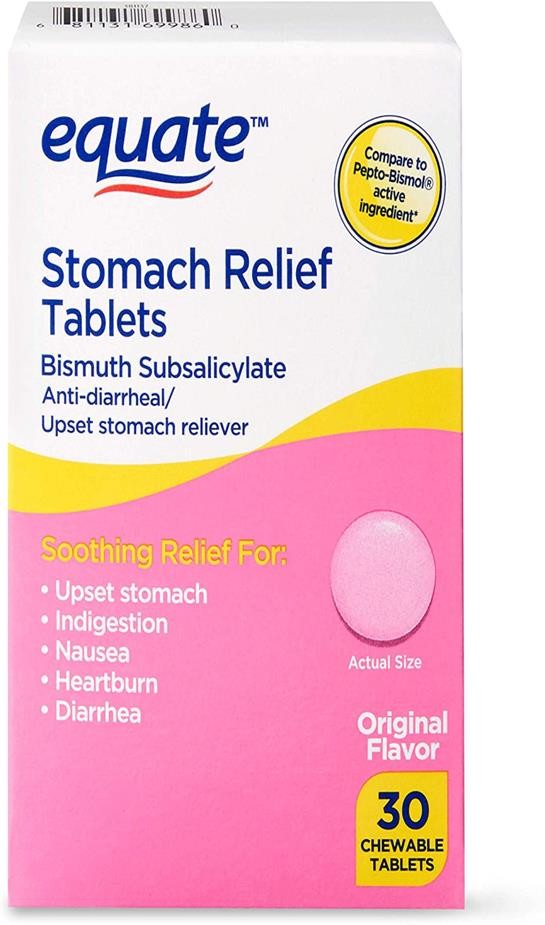 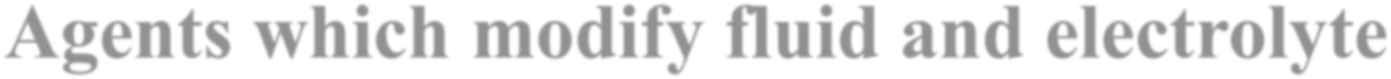 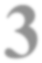 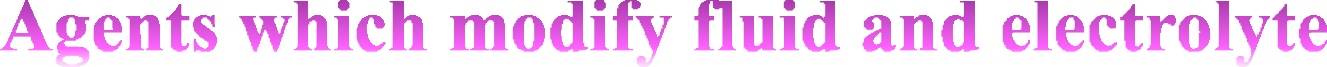 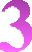 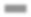 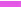 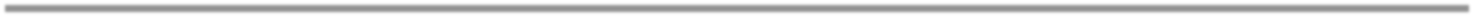 Reduce secretion & or stimulate absorption of fluids
Bismuth subsalicylate
[Bi³ (antibacterial) + salicylate  (inhibit PG)]:
Coat ulcer.
↓ Stool frequency & liquidity in  acute infectious diarrhea, due to  salicylate inhibition of intestinal PG  & chloride secretion.
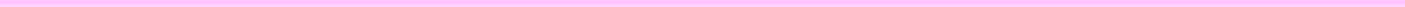 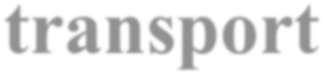 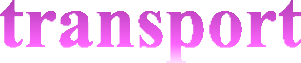 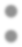 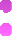 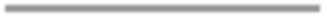 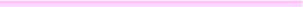 Bismuth has direct antimicrobial effects & binds enterotoxins.
Prevent & treat traveler’s diarrhea
Bismuth compound have direct antimicrobial  activity against H pylori.
Dose: Pepto-Bismol; 2 tablets (520mg) every 30  min.
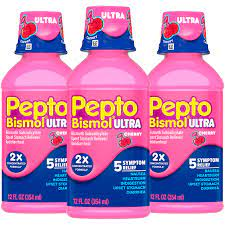 Chronic inflammatory bowel disease (IBD)  includes:(ulcerative colitis & Crohn's disease).
Drugs used in treatment of IBD include:
Corticosteroids: prednisolone.
Immunosuppressive agents: azathioprine , 6mercaptopurine.
Aminosalicylates.
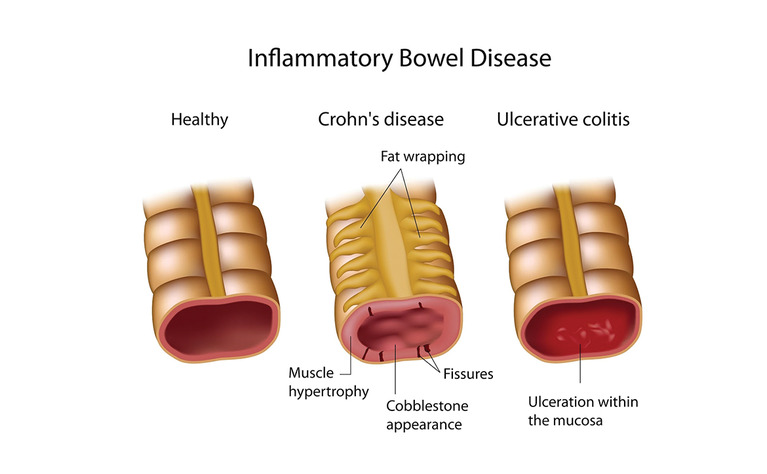 Aminosalicylates
Up to 80% of unformulated, aqueous 5-
ASA is absorbed from the small intestine  & does not reach the distal small bowel or  colon in appreciable quantities.
Azo compounds:
5-ASA bound by an azo (N=N) bond  to an inert compound or to another 5-  ASA molecule.
Azo markedly reduces absorption of  the  parent  drug  f rom  the  small  intestine.
In terminal ileum & colon, bacteria  cleave the azo bond by azo reductase,  releasing the active 5-ASA.
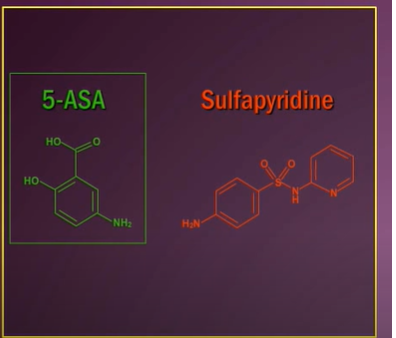 Sulfasalazine: (5-ASA “Active moiety” +Sulfapyridine “side effects”).
Olsalazine: (two molecules of 5-ASA).
Balsalazide: (5-ASA + 4-aminobenzol-β-  alanine).
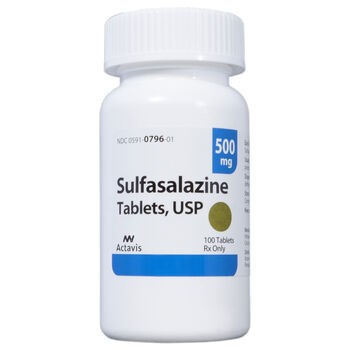 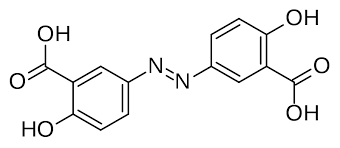 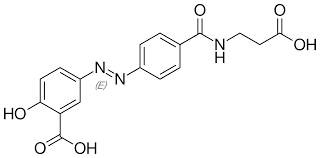 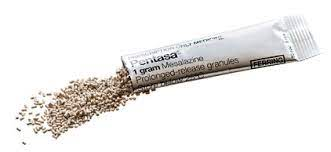 Mesalamine compounds
Package of 5-ASA itself in various ways to deliver it to  different segments of the small or large bowel.
Pentasa: contains timed-release microgranules that release 5-  ASA throughout the small intestine.
Asacol: has 5-ASA coated in pH-sensitive resin that  dissolves at pH 7 (the pH of the distal ileum & proximal  colon).
Rowasa (enema formulations) &
Canasa (suppositories): To  deliver high concentration of 5-ASA to the rectum &  sigmoid colon.
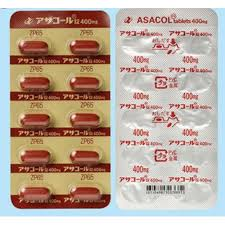 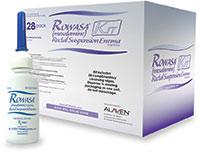 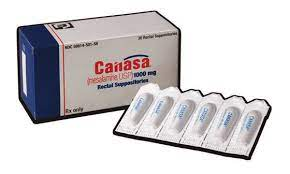 Mechanism of action:
5-ASA inhibits inflammatory mediators derived  from both the cyclooxygenase &lipooxygenase  pathways.
Interferes with the production of inflammatory cytokines.
Inhibits the activity of nuclear factor-kB (NF-kB),  an important transcription factor for pro-inflammatory cytokines.
Inhibits cellular functions of natural  killer cells, mucosal lymphocytes, and  macrophages.
It may scavenger reactive oxygen  metabolites.
Pharmacokinetics:
Mesalamine:
 20-30% of 5-ASA is absorbed.
 5-ASA undergoes N-acetylation in the liver and gut epithelium.
Metabolite is excreted by the kidneys.
Sulfasalazine
10% is absorbed.
After azoreductase, >85% of sulfapyridine is  absorbed.
Sulfapyridine undergoes hepatic metabolism.
Metabolite is excreted by the kidney.
Balsalazide:
<1% is absorbed.
After azoreductase, small amount of systemic  absorption occurs.
Therapeutic uses:
First-line agents for treatment of mild to moderate active ulcerative colitis
Crohn’s	disease	 involving	the	small	bowel mesalamine compounds, which release 5-ASA in the	small	intestine,	have advantage	over azo  compounds
Ulcerative colitis or Crohn’s colitis that extends to  the proximal colon, both azo & mesalamine  compounds are useful.
Ulcerative colitis or Crohn’s disease confined to  the rectum or distal colon, suppositories or enema  are useful.
Adverse effects:
Sulfasalazine (→ sulfapyridine) has high incidence of side
effects , >40% cannot tolerate therapeutic doses:
GIT	upset, headache,	arthralgia,	bone  marrow suppression & malaise
Hypersensitivity	( fever, exfoliative dermatitis, pancreatitis, pneumonitis, hemolytic anemia, pericarditis, or hepatitis).
Reversible oligospermia
Impairs folate absorption
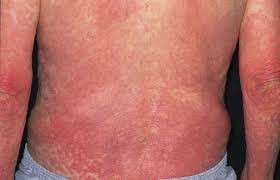 Other	aminosalicylate	formulations	
Are well  tolerated:
  Olsalazine may cause secretory diarrhea (10%).      Hypersensitivity (rare).
Interstitial nephritis (rare, high doses of mesalamine).
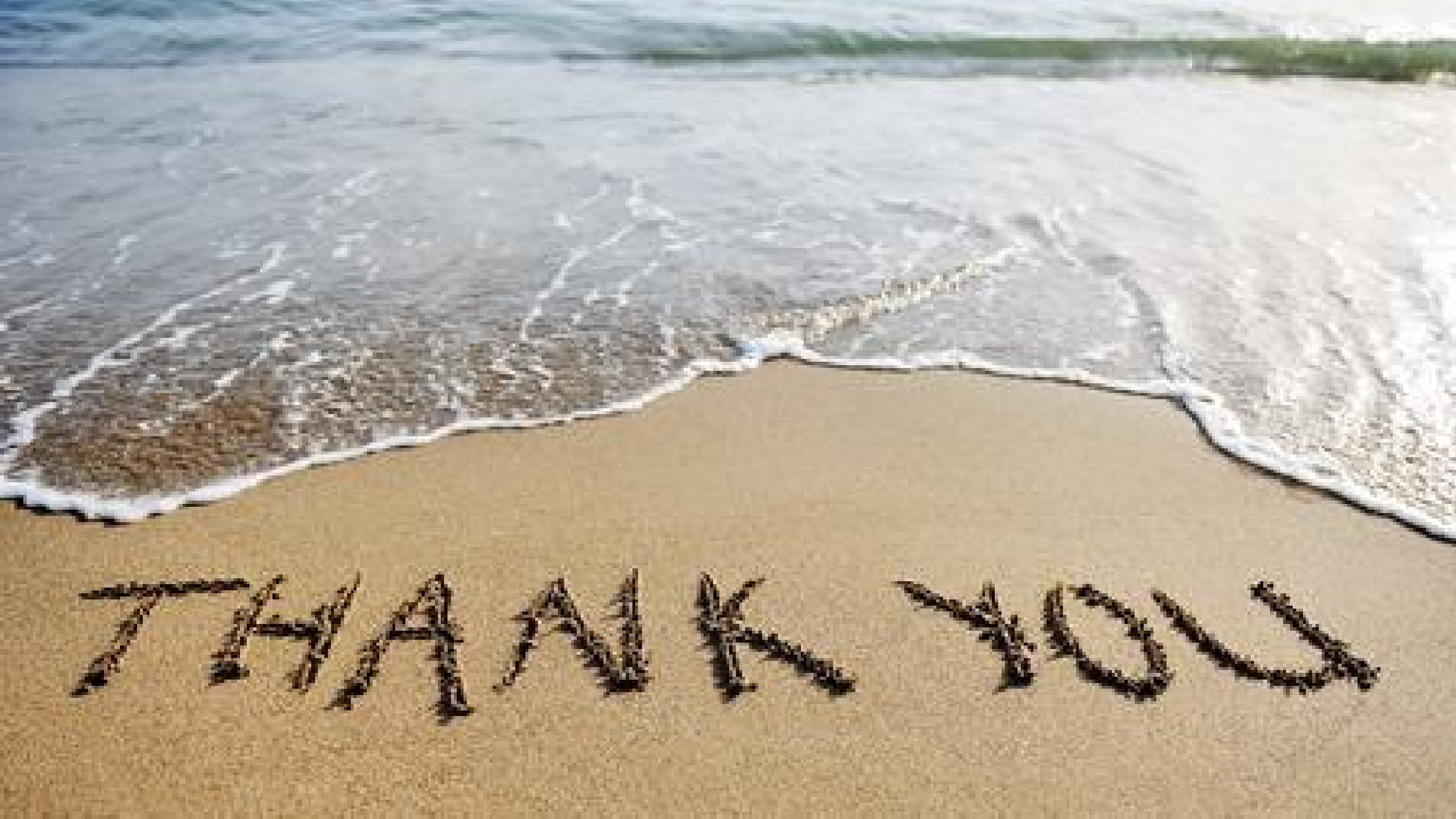